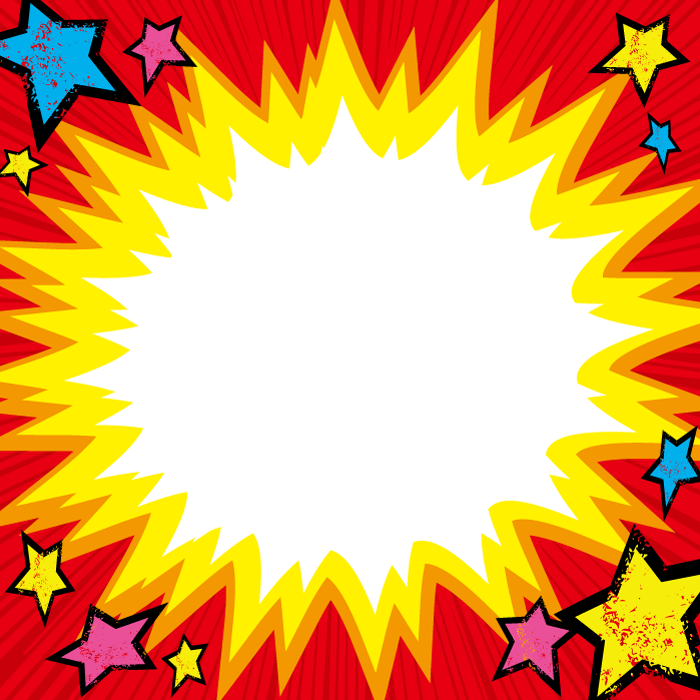 GOGO!
バレンタインイベント
ストラックアウト
イベント期間
2/10（水)～2/21（日）